SEMINAR
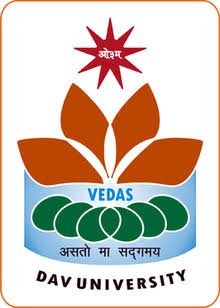 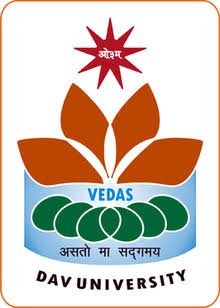 ON
SOIL EROSION
Department of Education
(GEOGRAPHY)
Session: 2019-2020
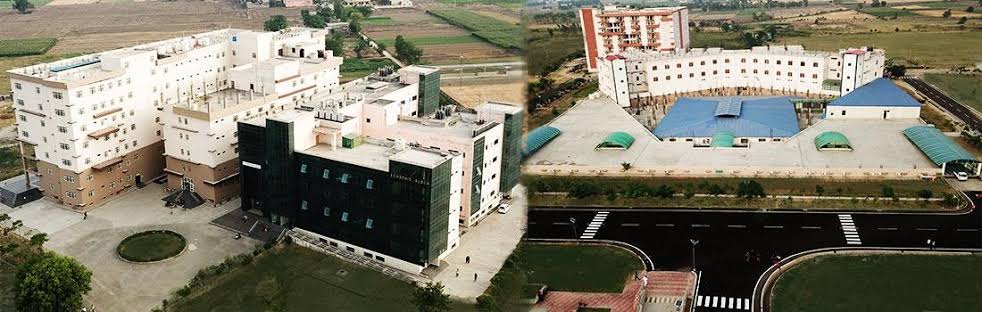 SOIL EROSION
Geological erosion
Water erosion
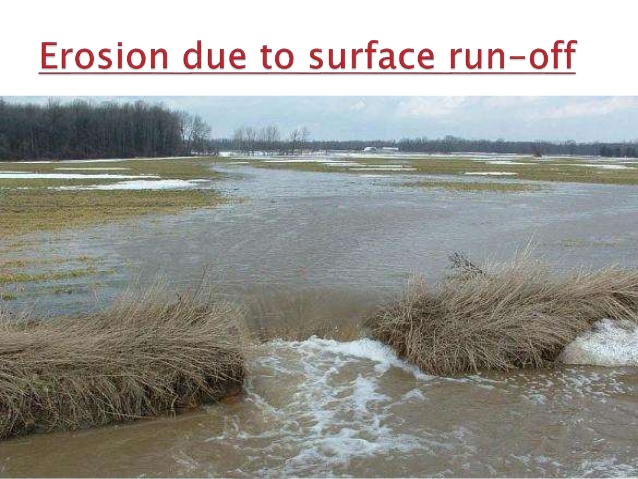 Gully erosion
Rill erosion
Stream bank erosion
Other Types
Land erosion or slip erosion
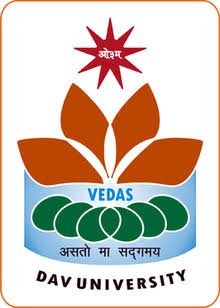 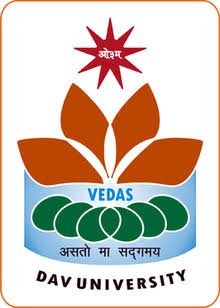 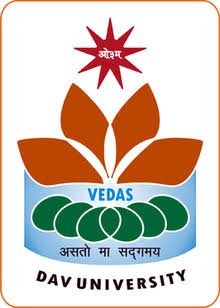 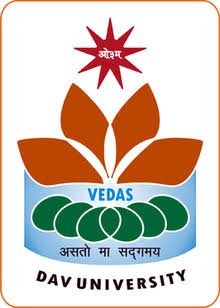